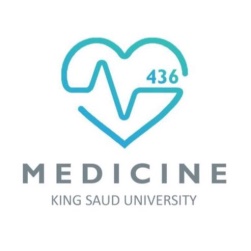 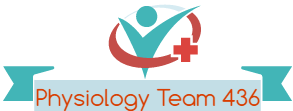 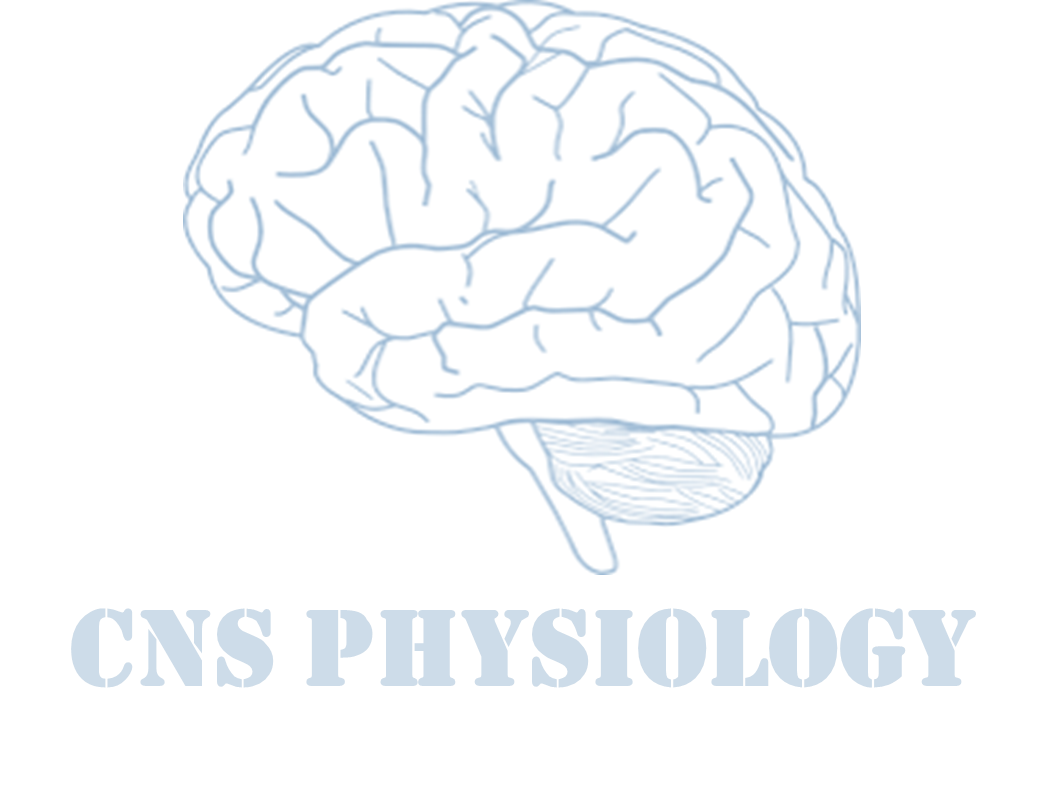 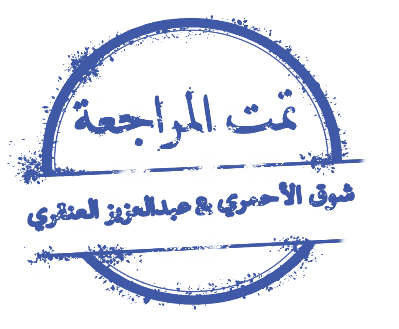 Lecture No.19
Text
Important
Formulas
Numbers
Doctor notes
Notes and explanation
“The One Who Falls And Gets Up Is So Much Stronger Than The One Who Never Fell”
1
Function of Cerebral hemisphere
Objectives:

1- Students will be able to describe the  general structure of the 
Cerebrum and  Cerebral Cortex.

2- Students will be able to identify the Cerebrum, the  Lobes of	the Brain, the Cerebral Cortex, and its  major regions/divisions.

3- Students will be able to describe the primary  functions of the Lobes and the Cortical Regions of the  Brain.
2
Introduction
Cerebrum is the largest division of  the brain. It is divided into two hemispheres, each of which is divided into four lobes.
The cerebrum is the largest part of the brain with two hemisphere, linked by commissural fibres of corpus callosum.
Each cerebral hemisphere contains externally highly convoluted cortex of grey matter and internal mass of white matter or medulla.
The cerebral hemispheres contains motor and sensory areas and the limbic system.
ONLY IN MALES’ SLIDES
cerebrum
cerebrum
cerebellum
3
ONLY IN FEMALES’ SLIDES
Phineas Gage
In 1848 in Vermont, had a 3.5-foot long, 13 lb. metal rod blown into his skull, through his brain, and out of the top of his head. Gage survived. In  fact, he never even lost consciousness.

Friends reported a complete change in his personality after the incident. He lost all impulse control.
4
ONLY IN FEMALES’ SLIDES
Overview of the brain
Component of the brain
Cerebellum
Telencephalon
Diencephalon
Brainstem
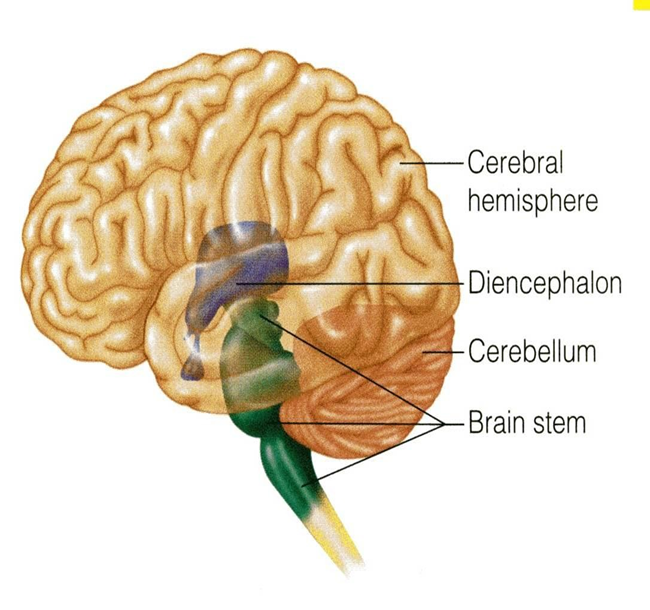 Basal Ganglia
Cerebrum
Hypothalamus
Thalamus
Medulla
Pons
Midbrain
collection of  grey matter situated inside  the cerebral hemispheres
contains  center for autonomic and endocrine control
mainly a relay
station for sensory pathways in their way to the cerebral  cortex
5
ONLY IN FEMALES’ SLIDES
Cont.
The term “ brainstem ” is  actually an anatomic rather  than physiologic term,  because it is easier , in terms  of anatomy, to group “ all  CNS structures that hang  between the cerebrum and spinal cord “ together. However, in terms of  Physiology,the situation is more complicated, because brainstem structures are  involved in many diverse & different bodily functions:




Most people ( about 90 %) have the left  cerebral hemisphere dominant , and are  therefore 
      right-handed.

The remaining (around 10 % ) of the population  usually have their right hemisphere 
      dominant,  and are therefore left-handed.

The frontal lobe of the dominant hemisphere contains Broca’s area (the area for production 
      of speech).

Therefore, if a right-handed person gets a  stroke involving his left cerebral hemisphere , he is  likely to have right-sided hemiplegia (paralysis)  and aphasia (loss of the power of speech).
Regulation of consciousness wakefulness and sleep
it contain several  Cranial Nerve nuclei
Balance ( Vestibular nuclei )
Respiratory , Cardiovascular  and Gastrointestinal control
6
ONLY IN FEMALES’ SLIDES
Cerebral cortex
Cerebral cortex is the outermost layer of gray matter making up the superficial aspect of the cerebrum.
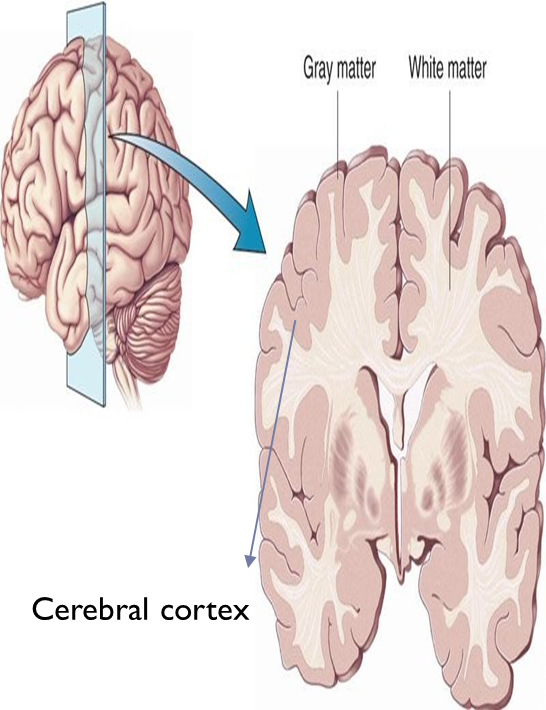 7
ONLY IN FEMALES’ SLIDES
Cont.
Real sulci
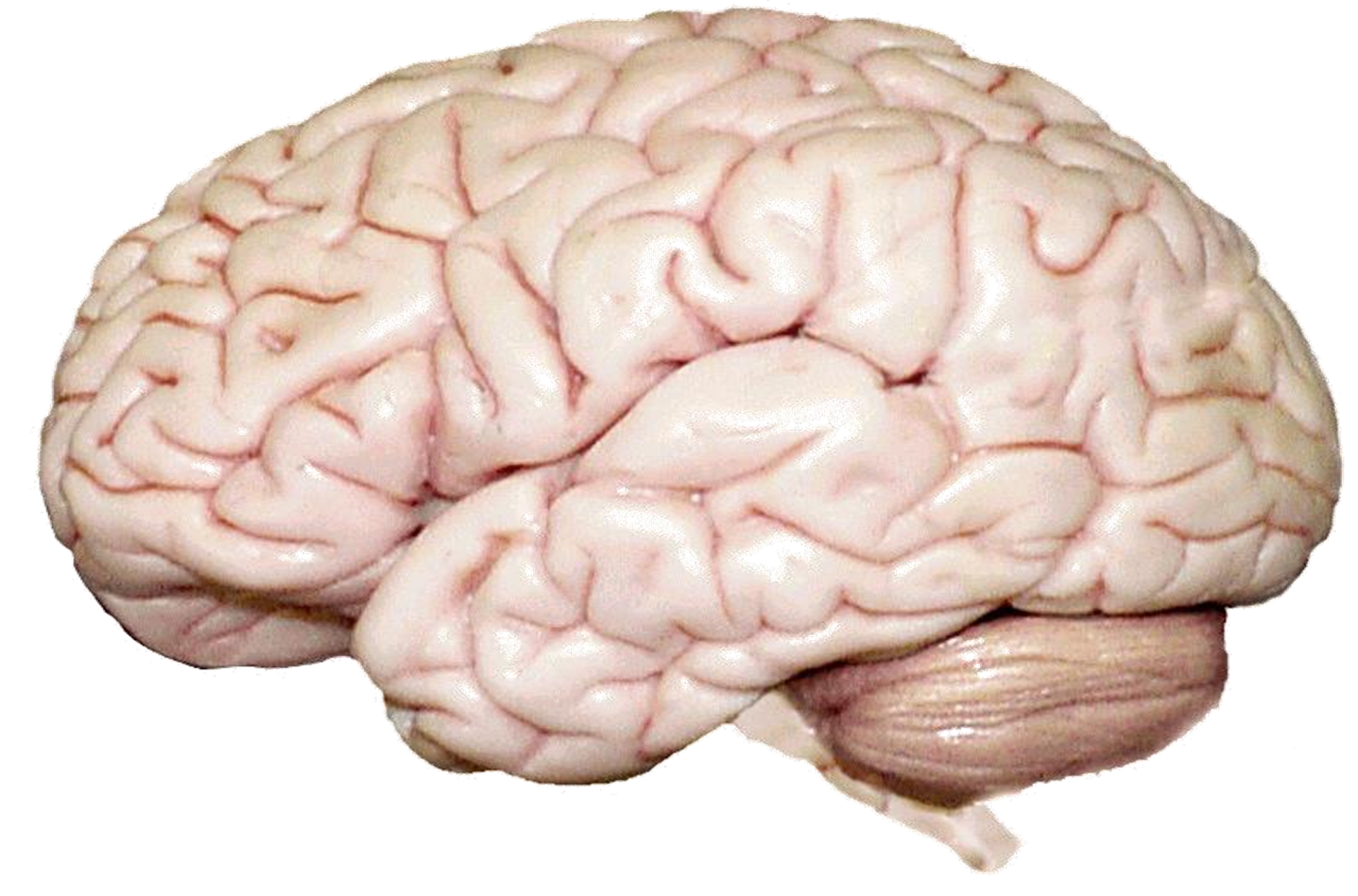 Gyri
"ridge"
Sulci 
“groove”
Fissure 
“deep groove”
Real sulci
Longitudinal fissure
Real sulci
8
ONLY IN MALES’ SLIDES
Cerebral cortex layers
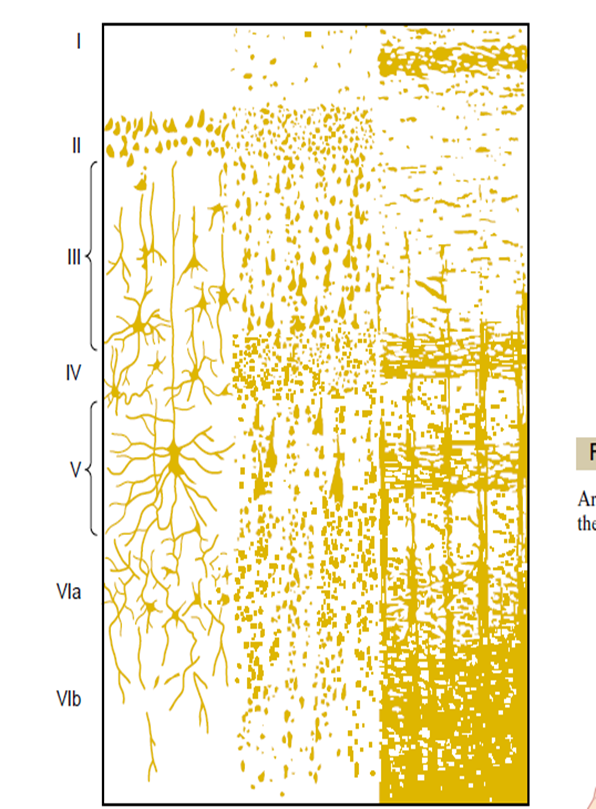 Microscopically the cortex consist of six layers or lamina parallel to the surface 
From outside to inside the layers  are:
I-Molecular layer
II-external granular layer
IV-internal granular layer
VI-Layer of fusiform of polymorphic cells
III-layer of pyramidal ells
V-large pyramid cell layer
The incoming sensory signal excites neuronal  layer IV first; then the signal spreads toward  the surface of the cortex and also toward  deeper layers.
Layers I and II & III perform most of  intracortical association function.
The neurons in layers II and III making short  horizontal connections with adjacent cortical  areas.
The neurons in layers V and VI send output  signals to brain stem ,spinal cord (V) & thalamus  (VI)
9
ONLY IN MALES’ SLIDES
There are three type of functional area   of cerebral cortex
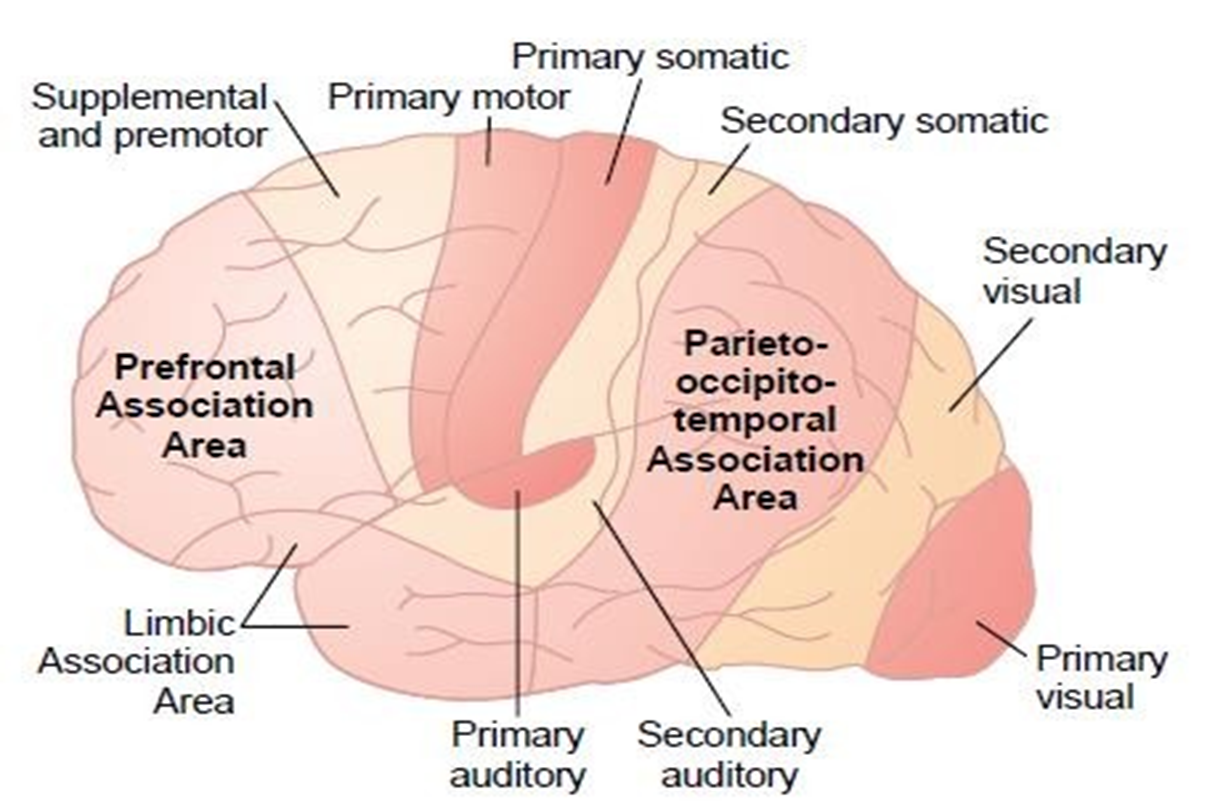 10
ONLY IN MALES’ SLIDES
(1) Parieto-occipitotemporal association area
Functions:
Analysis of the Spatial Coordinates of the  Body.
Language Comprehension.
Initial Processing of Visual Language  (Reading).
Area for Naming Objects.
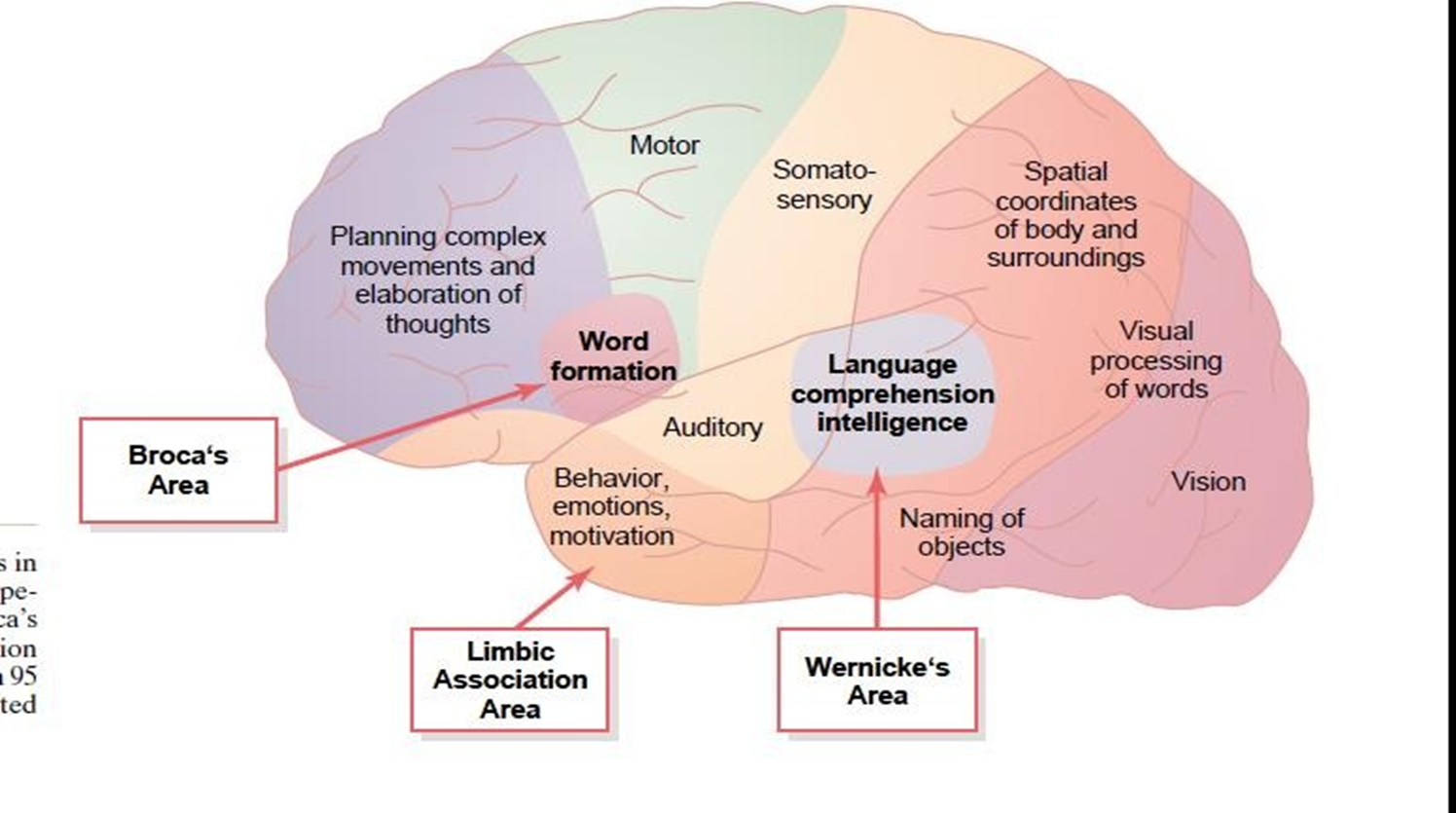 11
ONLY IN MALES’ SLIDES
Prefrontal area     limbic area
Area of faces recognition
Is the anterior pole of frontal lobe. It contributes in the following functions:
Planning of complex pattern of movements.
Production of deep, more abstract and logically sequenced thoughts which enable attainment of  goals.
Working memory (ability to tie thoughts together in a  logical sequence by comparing many bits of information with  appropriate stored knowledge and be able to instantly recall this  information for future planning).
المنطقة هذي مسؤولة عن التفكير المعقد وإنشاء خطط وتنبؤات في المخ وإذا ما كانت سليمة قد يفقد المريض الوظيفة هذه
Lesions in this area lead to change in personality and behaviour
Consists of anterior and inner portion of  temporal lobe.
It is primarily concerned with emotion, behavior  and motivational drive for different tasks  most importantly learning.
Lesion of this area may lead to decreased aggression , lack of  emotion , hyper sexuality & hyperphagia
Located on the underside of the brain on the medial  occipital and temporal lobes.
The occipital portion is contiguous with visual cortex ,  while the temporal one is closely associated with limbic  system.
inability to recognize faces is called “prosopagnosia”.
12
Four lobes of the brain
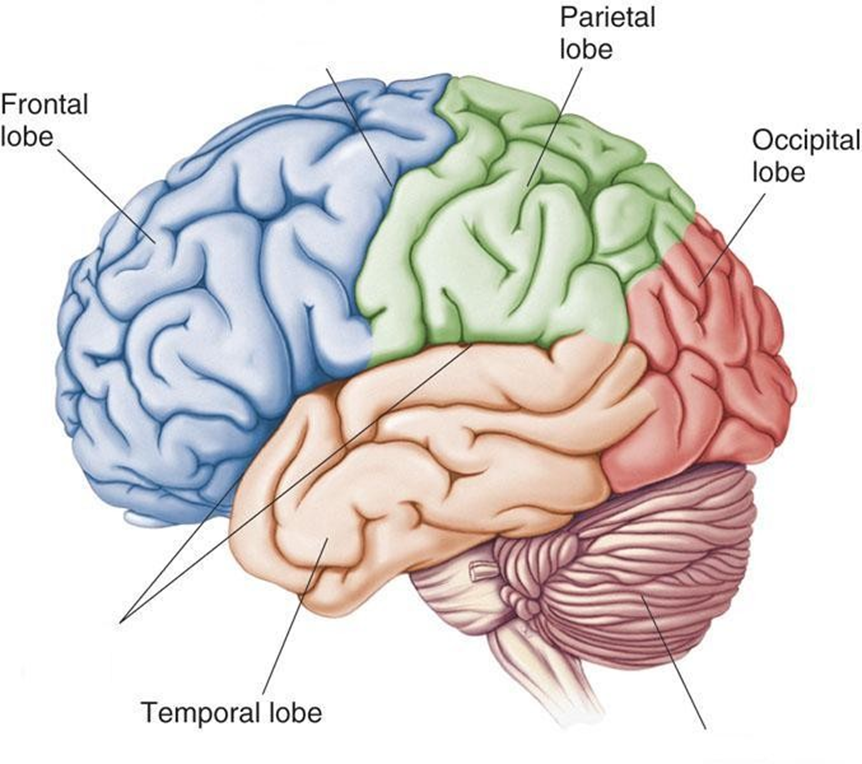 * Note: Occasionally, the Insula is considered the fifth lobe.  It is located deep to the Temporal Lobe.
13
Frontal lobe
The Frontal Lobe of the brain is located deep to the  Frontal Bone of the skull.

It plays an integral role in the following functions:
Memory Formation
Emotions
Decision Making  
Reasoning
Personality
The frontal lobe is Responsible for initiation and execution of voluntary movement .
Also contains Broca’s area of speech in  the dominnat hemisphere ( i.e., in the  left hemisphere in most people ) .
 Lesion can cause:
paralysis on opposite side of the body.
Aphasia: ( loss of ability to speak ) if  lesion involves Broca’s area in the dominant hemispare.
14
Frontal lobe (cortical region)
3-Orbitofrontal cortex :
Site of frontal lobotomies.
is a neurosurgical operation that involves severing connections in the brain's prefrontal lobe.
Possible Side Effects:
Epilepsy
Poor Emotional Responses
Perseveration (Uncontrolled,  repetitive actions, gestures, or  words)

 Desired Effects:
Diminished Rage
Decreased  Aggression
Poor Emotional responses
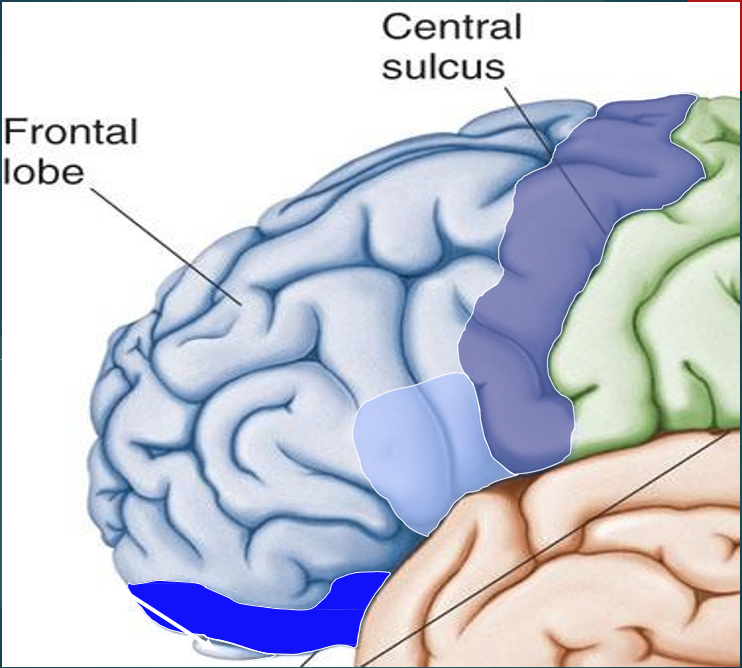 Primary motor cortex (precentral gyrus ):
Cortical site involved with controlling  body movement
2-Brocus area :
plan of motor pattern for  expressing of individual words, located on left frontal lobe (males)
Controls facial neurons, speech, and language  comprehension.(female)
Located on Left Frontal Lobe.
“Broca’s Aphasia “: Results in the ability to comprehend speech,  but the decreased motor ability (or inability) to speak and form words.
4-Olfactory Bulb :
Cranial Nerve I, Responsible for sensation of Smell
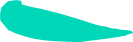 15
Partial lobe
The Parietal Lobe of the brain is located  deep to the Parietal Bone of the skull.
Parietal lobe is essential for our feeling of touch, warmth/heat, cold, pain, body position and  appreciation of shapes of palpated objects.
When damaged, the person loses the ability to recognize shapes of complex objects by palpation  (palpation = examination of objects by touch) & develops Sensory Inattention on opposite side.
It plays a major role in the following  functions/actions:
Partial lobe Contains :
(1) Primary Somatosensory cortex in the post-central  gyrus: involve with processing of tactile and proprioceptive information
(2) Sensory Association Cortex, for  integration  &  association  of  sensory information
ONLY IN FEMALES’ SLIDES
16
Parietal lobe “cortical regions “
17
Occipital lobe
The Occipital Lobe of the Brain is located deep to the Occipital Bone of the  Skull.
Its primary function is the  processing, integration, interpretation, etc. of  VISION and visual stimuli.
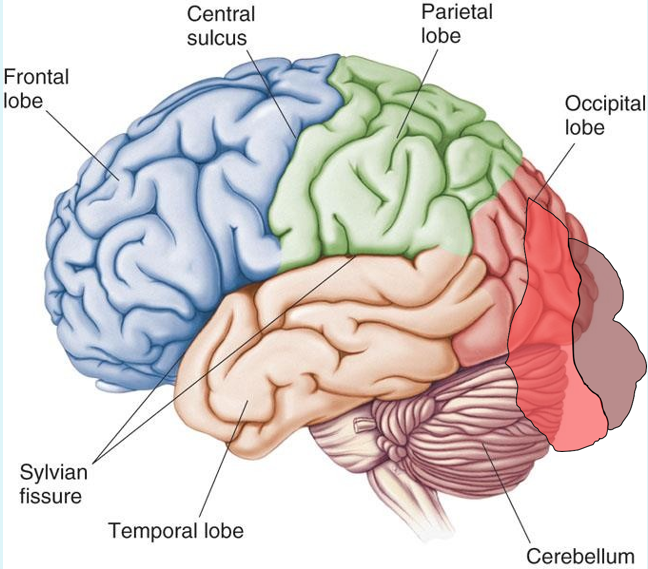 Primary Visual Cortex This is the  primary area of the brain responsible for sight-recognition of size, color, light, motion,  dimensions, etc.
Visual Association Area Interprets information acquired through the primary visual cortex.
18
Temporal lobe
The Temporal Lobes are located on the sides  of the brain, deep to the Temporal Bones of  the skull. 

They play an integral role in  the following functions:
Hearing.
Organization/Comprehensin  of language
Information Retrieval (Memory and Memory Formation)
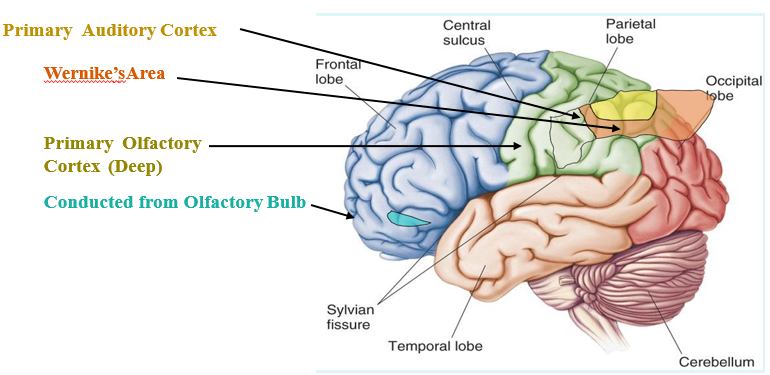 Temporal lobe cortical regions
Primary auditory cortex
 Responsible for hearing
Primary olfactory cortex 
Interprets the sense  of smell once it reaches the cortex via the olfactory  bulbs. (Not visible on the superficial cortex)
Wernicke’s Area
Language comprehension.
Located  on the Left Temporal Lobe
The temporal lobe contain centres for hearing , taste , contribute to smell  perception  and 
Essential for memory  function .
ONLY IN FEMALES’ SLIDES
19
Cont.
Lesion in the temporal lobe cortical regions  may lead to:

1. Wernicke’s Aphasia : 
Language comprehension is inhibited. Words 
     and sentences are not clearly  understood, and 
     sentence formation may be  inhibited or 
     non-sensical.

2. Memory impairment:
can be associated with temporal lobe epilepsy.
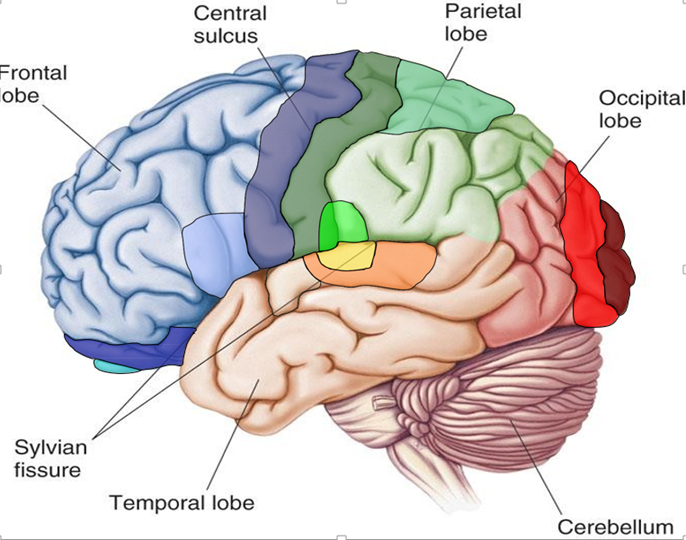 20
ONLY IN FEMALES’ SLIDES
Arcuate fasciculus
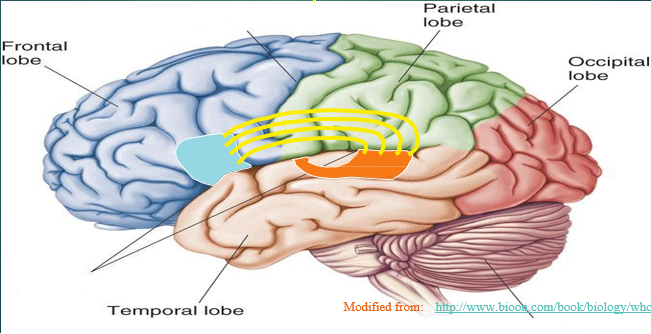 Arcuate Fasciculus:
A white matter tract that connects Broca’s  Area and Wernicke’s Area through the Temporal,  Parietal and Frontal Lobes. Allows for coordinated, comprehensible speech. Damage results in “ conduction aphasia “

Conduction Aphasia : 
Where auditory comprehension  and speech articulation are preserved, but people find it  difficult to repeat heard speech.
21
Functional principle of cerebral hemisphere
Each cerebral hemisphere receives sensory information from, and sends motor commands to, the opposite side of body.
The 2 hemispheres have somewhat different functions although their structures are alike.
Correspondence between a specific function and a specific region of cerebral cortex is  not precise.
No functional area acts alone; conscious behavior involves the entire cortex.
Higher level :prefrontal cortex

Most complicated region, coordinates info from all other association areas.
Important in intellect, planning, reasoning,  mood, abstract ideas, judgement,  conscience, and accurately predicting  consequences.
Phineas Gage.
ONLY IN FEMALES’ SLIDES
22
Dominant and non-dominant hemisphere (hemisphere lateralization )
Functional differences between left and right hemispheres
In most people, left hemisphere (dominant hemisphere) controls:
reading, writing, and math, decision-making, logic, speech and language  (usually)
Right cerebral hemisphere relates to:
recognition (faces, voice inflections), affect, visual/spatial reasoning, emotion, artistic skills.
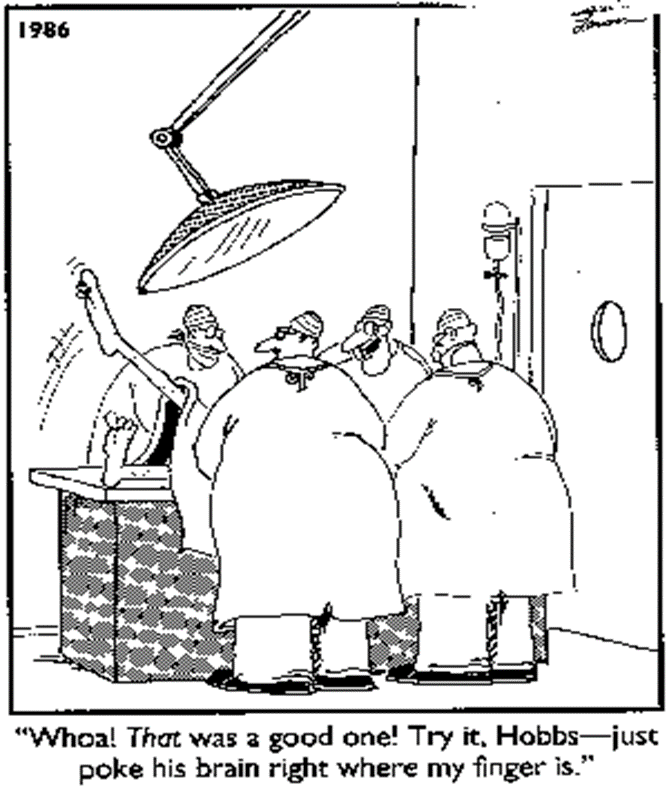 Q: Assuming this comical situation was factually
accurate, what Cortical Region of the brain would
these doctors be stimulating?
ONLY IN FEMALES’ SLIDES
understanding & interpreting music,
Non verbal visual Experience 
Spatial relation between the person & their surroundings
Body language and intonation of peoples voices
ONLY IN MALES’ SLIDES
23
ONLY IN MALES’ SLIDES
Primary motor cortex
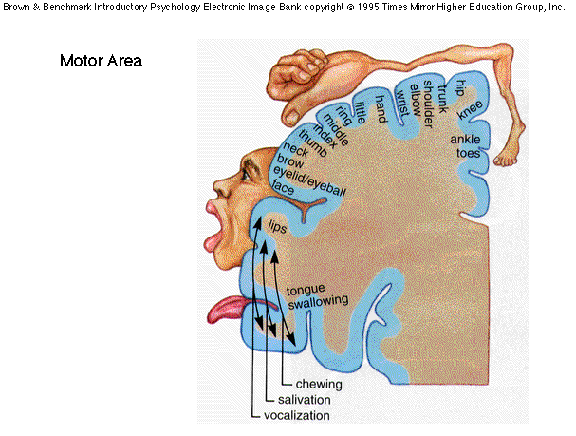 This graphic representation of the regions of the primary motor cortex and primary sensory cortex is one example of a Homunculus.
24
Doctors’ notes
Function of cerebral:
Frontal lobe: personality emotion memory, motor.
Initiation of voluntary movement, speech.
Lesion on frontal lobe eg. Stroke leads to half of body paralysis cant speak aphasia , personality change emotions.
Parietal lobe lesion loss of sensation somatic sensation vibration pain temperature , awareness of body parts proprioception of the opposite side.
Occipital lobe lesion, vision lost, Temporal lesion, hearing lost olfactory lost. 
Difficulty comprehensive of speech.
Each cerebral hemisphere receive information  from the opposite side.
25
Thank you!
اعمل لترسم بسمة، اعمل لتمسح دمعة، اعمل و أنت تعلم أن الله لا يضيع أجر من أحسن عملا.
The Physiology 436 Team:
Team Leaders: 
Lulwah Alshiha
Laila Mathkour
Mohammad Alayed
Females Members:
Haifa Alwael
Allulu Alsulayhim
Jawaher Alkhayyal
Males Members: 
Mohammad almutlaq 
Faisal Alfawaz
Contact us:
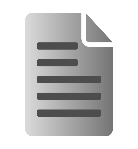 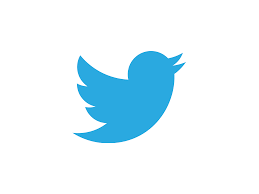 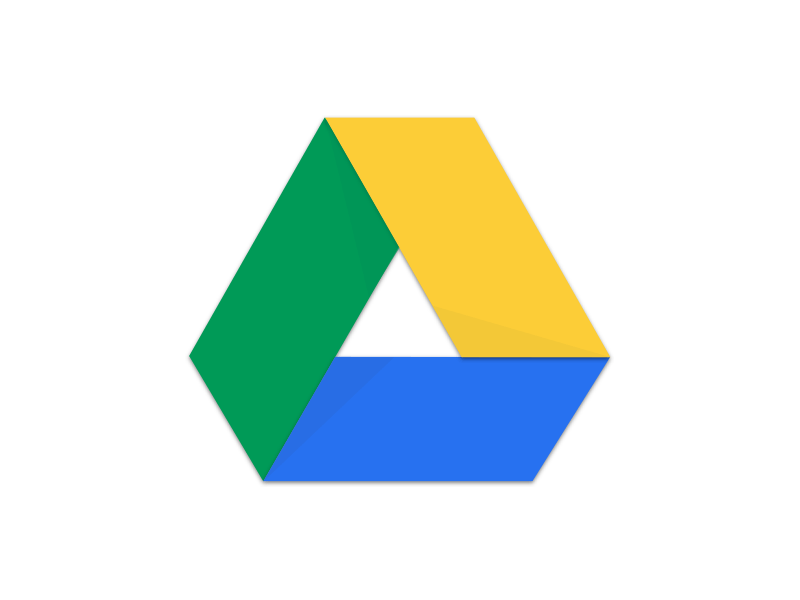 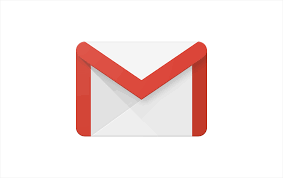 References: 
Females’ and Males’ slides.
Guyton and Hall Textbook of Medical Physiology (Thirteenth Edition.)
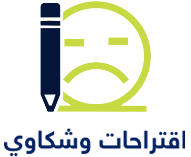 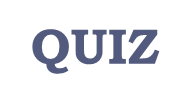 26